The Emmbrook School
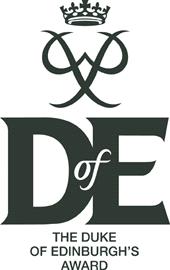 Duke of Edinburgh’s Award

Bronze First Aid Training 
Week 1
Purposes of First Aid
Preserve life

Prevent further injury

Promote recovery
Principles of First Aid
Stay calm

Assess the situation

Carry out a primary survey – D R A B C

Identify the injury or illness
Principles of First Aid cont
Give easy, appropriate and adequate treatment in a sensible order of priority -
			Breathing, Bleeding, Burns, Bones

If casualty is not breathing & you need to commence CPR, call for help before you start

Organise removal of casualty to secondary care where appropriate

Make and pass on a report
Most Common Expedition Injuries
Blisters
Cuts & abrasions
Burns & scalds
Sprains
Blisters
Treatment:


If friction but no blister – cover affected & surrounding area with plaster, moleskin or other thin adhesive tape



If blister has developed, pad it & apply clean dressing
Prevention: 

Ensure footwear is broken in



Wear good walking socks, clean & dry



Change into dry socks & different footwear at campsite



STOP IMMEDIATELY if you begin to feel discomfort
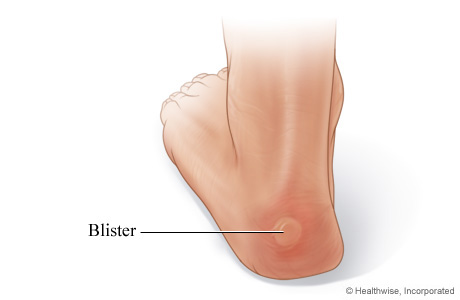 Minor Cuts & Abrasions
Treatment:

Clean with fresh water, ideally running and cold

Do not use cotton wool as this can leave traces in the wound

Use a plaster or bandage depending on size of wound
Minor Burns & Scalds
Prevention:

Always take care when cooking


Always place the stove on the ground, never on a picnic table or other elevated surface


Ensure the whole group is aware of hot pans and boiling water

Avoid spillages


Always take burns seriously and report to a supervisor
Treatment:

Immerse in cold, running water for at least 10 mins
 

Remove any rings from fingers, watches or bracelets from wrists


Cover with a sterile, non-fluffy dressing, clear cling film or small plastic bag


DO NOT apply creams, lotions or fat to the injury
Sunburn
Prevention:

Cover up

Apply water-resistant sun block every few hours



Treatment:

Treat as a minor burn and inform your supervisor
Insect Bites
Prevention:

Use insect repellent


Treatment:

Keep clean and treat as minor abrasion

Some people suffer a reaction to bites – report this to your supervisor

If known to suffer a reaction, keep anti-histamine cream or tablets in your personal first aid kit and use as necessary
Sprains
Treatment:
R
I
C
E
est
ce
ompression
levation
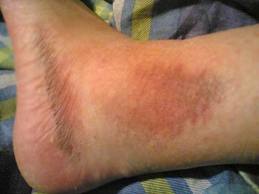 Stop and rest

Apply a damp towel or t-shirt to help reduce swelling

Elevate injured limb to reduce swelling

If the pain does not ease, treat as a more serious sprain or fracture
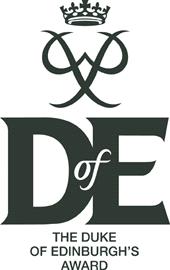 Thank you for listening

Any questions?